The importance of numbers
Computer systems are essentially a processor plus some memory
Both are comprised of switches which may be either on or off, nothing else
Transistors – extremely small, extremely fast
Everything must be accomplished using these switches
All data and instructions must be represented and manipulated using them
Text, numbers, graphics, sound, video
Numbers are the most convenient mapping
Call a switch that’s off a 0 and one that’s on a 1
Basis of the binary (base 2) number system
Everything represented and manipulated using zeros and ones of the binary number system
Bits, bytes, and words
Binary arithmetic
Digital devices
Number Systems
1
Pop quiz!
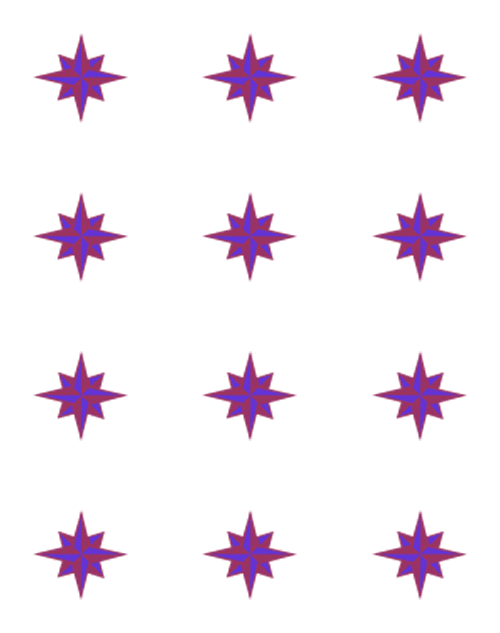 How many stars are there?
1100
12
14
C
All of the above
Number Systems
2
[Speaker Notes: The primary source for the material in this presentation (including figures and illustrations) is The Architecture of Computer Hardware, Systems Software, & Networking: An Information Technology Approach, 4th edition (plus supplementary materials) by Irv Englander (John Wiley & Sons, 2009).]
Pop quiz – the fairer version!
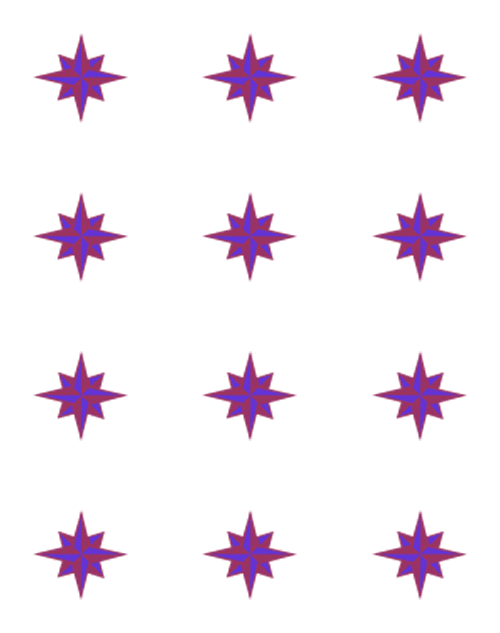 How many stars are there?
11002
1210
148
C16
All of the above
Number Systems
3
Number systems common in IT
Decimal (base 10)
Digits: 0, 1, 2, 3, 4, 5, 6, 7, 8, 9
Binary (base 2)
Digits: 0, 1
Hexadecimal (base 16)
Digits: 0, 1, 2, 3, 4, 5, 6, 7, 8, 9, A, B, C, D, E, F
Octal (base 8)
Digits: 0, 1, 2, 3, 4, 5, 6, 7
Number Systems
4
Counting reviewed
Start at 0
Add 1 for each item being counted
Groups of 1 (100)
When you reach 10 (the base), return to 0 and carry a 1 into the place to the left
Groups of 10 (101)
When you reach 10 (the base) in any place, return to 0 in that place and carry a 1 into the place to the left
Groups of 100 (102), 1,000 (103), 10,000 (104)…
Positional notation and weights
823 =	8 x 102 + 2 x 101 + 3 x 100
           	8 x 100 + 2 x 10 + 3 x 1
           	800 + 20 + 3 = 823
0
1
2
…
9
10
11
12
…
19
20
21
22
…
99
100
101
Number Systems
5
Counting in other bases
Same mechanics
Assume generic base B
Start at 0
Add 1 for each item being counted
Groups of 1 (B 0)
When you reach B (the base), return to 0 and carry a 1 into the place to the left
Groups of B (B 1)
When you reach B (the base) in any place, return to 0 in that place and carry a 1 into the place to the left
Groups of B 2, B 3, B 4…
Positional notation and weights
413B = 4 x B2 + 1 x B1 + 3 x B0
If B=5, 4135 =	4 x 52 + 1 x 51 + 3 x 50
                        	4 x 25 + 1 x 5 + 3 x 1
                        	100 + 5 + 3 = 10810
Can convert any whole number in any base to decimal
0
1
2
3
4
10
11
12
13
14
20
21
22
…
44
100
101
Number Systems
6
Ranges and limits
If the base is B, the largest digit is B - 1
The total range of values for an n-digit number is B n, starting at 0 and ending at B n - 1
6-digit decimal numbers have a range of 106 (or 1,000,000) values, ranging from 0 to 999,999
6-digit binary numbers have a range of 26 (or 64) values, ranging from 0 to 63
6-digit hex numbers have a range of 166 (or 16,777,216) values, ranging from 0 to 16,777,215
Computers store and manipulate values as groups of bits
An 8-bit byte has a range of 28 (or 256) values, ranging from 0 to 255
A 16-bit word has a range of 216 (or 65,536 or 64K) values, ranging from 0 to 65,535
A 32-bit word has a range of 232 (or 4,294,967,296 or 4G) values, ranging from 0 to 4,294,967,295
A 64-bit word has a range of 264 (or 18,446,744,073,709,551,616) values, ranging from 0 to 18,446,744,073,709,551,615 (16E)
Number Systems
7
Converting any base to decimal I
The weights method
Multiply each digit by the appropriate weight and sum the results
1011012 = 1 x 25 + 0 x 24 + 1 x 23 + 1 x 22 + 0 x 21 + 1 x 20                1 x 32             + 1 x 8  + 1 x 4               + 1 x 1                   32               +    8     +   4                  +    1 = 4510
20AF16 = 2 x 163 + 0 x 162 + A x 161 + F x 160              2 x 4096            + 10 x 16 + 15 x 1                  8192             +    160    +   15 = 836710
Number Systems
8
Converting any base to decimal II
The multiplication method
Start with the most significant digit, multiply that digit by the base and add the next digit to the right, multiply the result by the base again and add the next digit to the right, keep multiplying and adding digits until all the digits have been used
1011012 = 1 x 2 = 2 + 0 = 2 x 2 = 4 + 1 = 5 x 2 = 10 + 1 = 11 x 2 = 22 + 0 = 22 x 2 = 44 + 1 = 4510
20AF16 = 2 x 16 = 32 + 0 = 32 x 16 = 512 + 10 = 522 x 16 = 8352 + 15 = 836710
Number Systems
9
Converting any base to decimal III
The multiplication method reworded
Initialize a to 0, working from the most significant digit to the least significant (left to right), add the value of the next unused digit to a to get a new a, if there are unused digits remaining multiply a by the base to get a new a before adding the next digit, if there are no unused digits left, the value of a is the answer expressed in decimal
1011012 = 0 + 1 = 1 x 2 = 2 + 0 = 2 x 2 = 4 + 1 = 5 x 2 = 10 + 1 = 11 x 2 = 22 + 0 = 22 x 2 = 44 + 1 = 4510
20AF16 = 0 + 2 = 2 x 16 = 32 + 0 = 32 x 16 = 512 + 10 = 522 x 16 = 8352 + 15 = 836710
Number Systems
10
Converting decimal to other bases I
The largest weight method
Start with the largest possible weight that’s less than the value being converted and determine the digit for that weight based upon how many times the weight fits into the value, then subtract that digit times the weight from the value and repeat until the difference is 0
Convert 4610  to binary:largest weight that fits is 32, digit must be 1, 46 – 32 = 14largest weight that fits is 8, digit must be 1, 14 – 8 = 6largest weight that fits is 4, digit must be 1, 6 – 4 = 2largest weight that fits is 2, digit must be 1, 2 – 2 = 0, so stopanswer has 1’s in 32s, 8s, 4s, and 2s places: 1011102
Convert 836710  to hexadecimal:largest weight that fits is 4096 (163), goes in 2 times, so digit is 28367 – (4096 x 2) = 8367 – 8192 = 175256 (162) doesn’t fit, so that digit is 0largest weight that fits is 16 (161), goes in 10 times, so digit is A175 – (16 x 10) = 175 – 160 = 15largest weight that fits is 1 (160), goes in 15 times, so digit is F15 – (15 x 1) = 15 – 15 = 0, so stopputting digits together, answer is 20AF16
Number Systems
11
Converting decimal to other bases II
The division method
Divide the number being converted by the desired base, noting the quotient and remainder; record the remainder as the next digit in the answer (building the answer up right to left); repeat using the quotient until the quotient is 0
Convert 4610  to binary:46/2 = Q23 R0: answer so far: 0223/2 = Q11 R1: answer so far: 10211/2 = Q5 R1: answer so far: 1102 5/2 = Q2 R1: answer so far: 11102 2/2 = Q1 R0: answer so far: 011102 1/2 = Q0 R1: answer so far: 1011102 quotient is 0, so stop with final answer: 1011102
Convert 836710  to hexadecimal:8367/16 = Q522 R15: answer so far: F16 522/16 = Q32 R10: answer so far: AF16 32/16 = Q2 R0: answer so far: 0AF16 2/16 = Q0 R2: answer so far: 20AF16 quotient is 0, so stop with final answer: 20AF16
Number Systems
12
Binary, hexadecimal and octal
Computers use binary
Unwieldy for humans
Humans prefer decimal
Unsuitable for computers
Hexadecimal (hex) and octal are good compromises
More efficient than binary
Hex is more efficient than decimal too
Since these bases are powers of 2, they’re easily converted to and from binary
Counting, arithmetic, and conversions to decimal use the same mechanics as any other base
Number Systems
13
Binary to octal conversions
8 = 23, so each octal digit matches exactly three binary digits
Binary to octal is a simple 1 for 3 substitution
Working right to left, break the binary value into 3-bit chunks
Add leading 0s as needed to make the last 3-bit chunk
Substitute the appropriate octal digit for each 3-bit chunk
Octal to binary is a simple 3 for 1 substitution
Number Systems
14
Binary to hexadecimal conversions
16 = 24, so each hex digit matches exactly four binary digits
Binary to hex is a simple 1 for 4 substitution
Working right to left, break binary value into 4-bit chunks
Add leading 0s as needed to make the last 4-bit chunk
Substitute the appropriate hex digit for each 4-bit chunk
Hex to binary is a simple 4 for 1 substitution
Number Systems
15
Addition basics
Decimal



Binary
Number Systems
16
Multiplication basics
Decimal



Binary
Number Systems
17
Understanding fractions
Fractional values do not always have exact equivalents in all bases
So we’re often forced to settle for approximations
A radix point is used when representing fractions
Weights to the left of the radix point are positive powers of the base
Moving the radix point one digit to the right multiplies the value by the base (37.34  373.4)
Weights to the right of the radix point are negative powers of the base 
1/10, 1/100, 1/1000, etc. in decimal
1/2, 1/4, 1/8, 1/16, etc. in binary
Moving the radix point one digit to the left divides the value by the base (373.4  37.34)
Number Systems
18
Some fractional examples
.82310 =	8 x 10-1 + 2 x 10-2 + 3 x 10-3
                	8 x 1/10 + 2 x 1/100 + 3 x 1/1000
               	.8 + .02 + .003 = .82310
.10112 =	1 x 2-1 + 0 x 2-2 + 1 x 2-3 + 1 x 2-4
                 	1 x 1/2             + 1 x 1/8 + 1 x 1/16 
                	1 x .5               + 1 x .125 + 1 x .0625
                        	.5 + .125 + .0625 = .687510
.A3E16 =	10 x 16-1 + 3 x 16-2 + 14 x 16-3
                 	10 x 1/16 + 3 x 1/256 + 14 x 1/4096
                 	10 x .0625 + 3 x .00390625 + 14 x .000244140625
                         	.625 + .01171875 + .00341796875 = .6401367187510
Number Systems
19
Converting fractions to other bases
Multiply the number being converted by the desired base, noting the digit that moves to the left of the radix point; record that as the next digit in the answer (working left to right); repeat using the fractional part until it’s 0 or the desired accuracy is achieved
Convert .39310  to binary with six places:.393 x 2 = 0.786: answer so far: .02.786 x 2 = 1.572: answer so far: .012.572 x 2 = 1.144: answer so far: .0112 .144 x 2 = 0.288: answer so far: .01102 .288 x 2 = 0.576: answer so far: .011002 .576 x 2 = 1.152: answer so far: .0110012 That’s six places, so the final answer is: .0110012
Convert .84210  to hexadecimal with six places:.842 x 16 = 13.472: answer so far: .D16 .472 x 16 = 7.552: answer so far: .D716 .552 x 16 = 8.832: answer so far: .D7816 .832 x 16 = 13.312: answer so far: .D78D16 .312 x 16 = 4.992: answer so far: .D78D416 .992 x 16 = 15.872: answer so far: .D78D4F16  That’s six places, so the final answer is: .D78D4F16
Number Systems
20
Working with mixed numbers
Mixed numbers have both an integer part and a fractional part
The arithmetic rules are the same regardless of the base
Remember to align the radix points when adding and subtracting
Conversions are done in two stages
Convert the integer part
Convert the fractional part
Combine the results, keeping the radix point between them
Number Systems
21